Unit 5　On the road
Part Ⅰ  Starting out & Understanding ideas
WWW.PPT818.COM
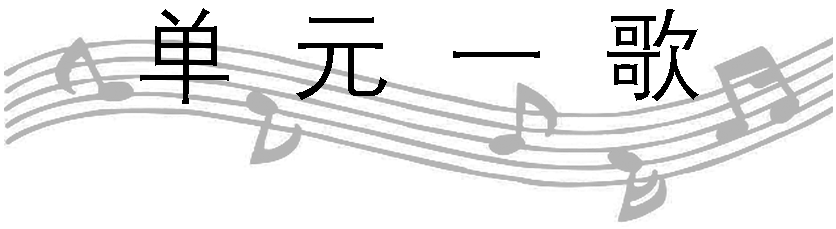 世界经典曲目《雪绒花》被称为奥地利的非正式国歌，在奥地利，雪绒花象征着勇敢，因为野生的雪绒花生长在环境艰苦的高山上，常人难以得见其美丽容颜，所以见过雪绒花的人都是英雄。
中国人对雪绒花的了解大都来自美国影片《音乐之声》，《音乐之声》将其作为插曲，更使它的名字家喻户晓。
导读：
Edelweiss
Edelweiss，Edelweiss
Every morning you ①____________ me
Small and white，②____________
You look happy to meet me
Blossom of snow may you bloom and grow
Bloom and ③____________ forever
Edelweiss，Edelweiss
greet
clean and bright
grow
homeland
Bless my ④____________ forever
Small and white，clean and bright
You look happy to meet me
Blossom of snow may you bloom and grow
Bloom and grow forever
Edelweiss，Edelweiss
Bless my homeland forever
雪绒花
雪绒花，雪绒花
清晨迎接我开放
小而白，洁而亮
向我快乐地摇晃
白雪般的花儿愿你芬芳
永远开花生长
雪绒花，雪绒花
永远祝福我家乡
小而白，洁而亮
向我快乐地摇晃
白雪般的花儿愿你芬芳
永远开花生长
雪绒花，雪绒花
永远祝福我家乡
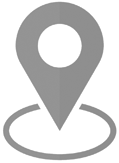 素 养 导 航
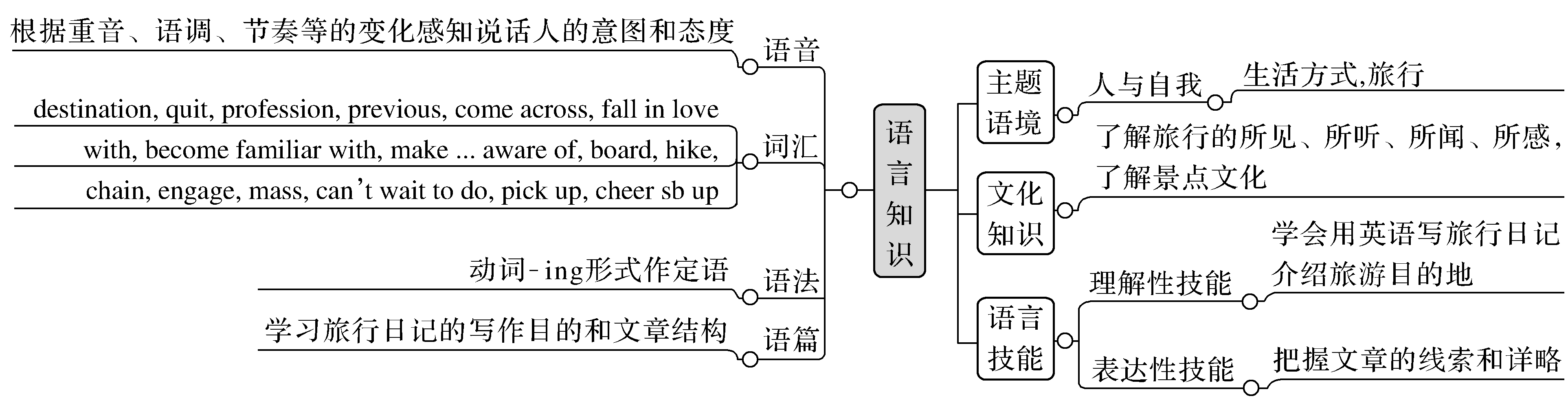 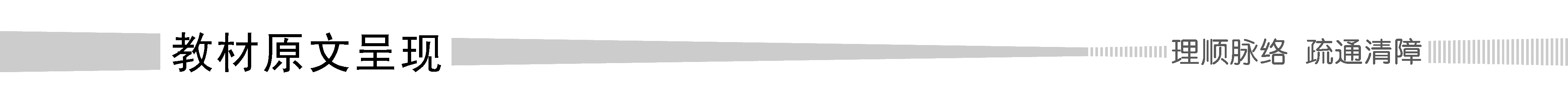 Blogging Australia
My name is Lauren Elizabeth Pirie Bath.Until a few years ago I was a chef，and a happy one at that，but I wanted more out of life.I wanted to TRAVEL.At that time I discovered blogging and found that I took pretty good pictures.So I decided to post pictures on my blog.In less than 18 months，there were over 200，000 people (1)  reading my blog！At first，I only regarded it as a hobby，but companies started paying me to take photos and publish them.In 2013，I was determined to make my dream come true：I would become Australia’s first professional photo blogger.It was a challenging job，but I did it.Now I spend three weeks out of every month (2)travelling and have over 464，000 fans following me online.I’ve got to know more about this country and its people.
I first visited Western Australia for work in 2013.I fell in love with northern WA and have been back six times.Some of my favourite photographs were taken there.I have made over 140 work trips，but my best work trip ever was to Broome in the Kimberley region.
It is extremely beautiful and you can experience the indigenous Australia there more than anywhere else.The Kimberley region，in particular，is unique and untouched.(3)As a photographer，I love the bright light and amazing colours：red rocks，green plants，blue-green waters and blue skies.
(4)To work full time in travel，you have to love nature.I try to take every opportunity to get outside and admire the natural world.I love to photograph the rising sun，so I force myself into the natural world (5)by waking early each day.I also enjoy photographing animals，such as dolphins and kangaroos.
I hope so.I use my photography to make an impact on people，especially (6)when it comes to environmental issues.Today I’ve been photographing a crocodile (7)swimming close to our boat，the Kimberley Quest，all day.When I post the picture online，I will make a comment about (8)how bad it is to feed wild crocodiles.This crocodile (9)is used to passengers throwing food from boats and now she is becoming familiar with humans.Over time，this could make her a danger to people living in the area.If I can do something to make others aware of the problem，then that’s part of the solution.
(1)现在分词短语reading my blog作定语。
(2)现在分词travelling作宾语补足语。
(3)介词短语作方式状语。
(4)不定式短语作目的状语。
(5)介词短语by doing作方式状语。
(6)为固定句型作时间状语。
(7)现在分词短语swimming... 作定语。
(8)how 引导宾语从句，从句中it 作形式主语，代替不定式。
(9)介词to后用动词-ing形式作宾语，passengers 是throwing的逻辑主语。
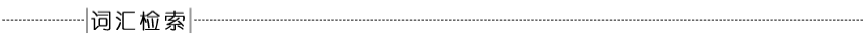 ①less than不到，少于
②regard as 把……作为……
③publish vt.出版，发行
④come true 实现
⑤professional adj.专业的，职业的
⑥challenging adj.有挑战性的
⑦indigenous adj.本地的，土生土长的
⑧in particular 尤其
⑨take an/the opportunity to do sth抓住机会做某事 
⑩photograph vt.拍摄
⑪enjoy doing sth 喜欢做某事
⑫kangaroo n.袋鼠
⑬make an impact on 对……产生影响
⑭crocodile n.鳄鱼
⑮make a comment作出评论
⑯become familiar with熟悉
⑰make sb aware of使某人认识到，意识到……
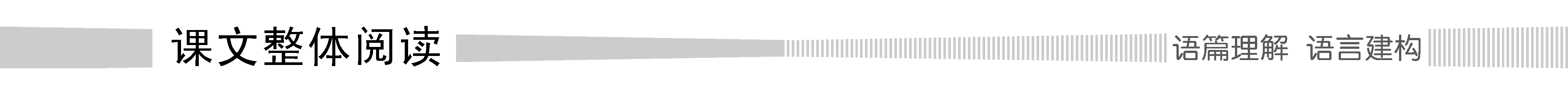 Step Ⅰ　General reading
Match each paragraph with its main idea.
Para.1  A.I enjoy photographing nature.
Para.2  B.My visit to Western Australia.
Para.3  C.I use my photography to help protect the environment.
Para.4  D.From a chef to Australia’s first professional photo blogger.
Para.5  E.In Broome in the Kimberley region，you can experience the indigenous Australia.
答案　Para.1—D　Para.2—B　Para.3—E　Para.4—A　Para.5—C
Step Ⅱ　Factual reading
Read the text carefully and choose the best answer.
1.I became successful because ________.
A.I was a chef and happy at that
B.I enjoy travelling around the country
C.my job as a blogger was challenging
D.my pictures were posted and many fans like them
2.In my opinion，the best aspect of the Kimberley region is that ________.
A.I can take my favourite photographs 
B.it’s the most beautiful places in Australia 
C.I enjoy bright light and amazing colours here
D.I fell in love with Broome in the Kimberley region
3.Which of the following may not be seen in her photos?
A.Red flowers.  	B.Green trees.
C.Dolphins.  	D.The rising sun.
4.In the last paragraph，a crocodile is photographed to ________.
A.show my love for travelling in nature
B.make a comment on the environmental issues
C.make people aware of not throwing food to it
D.tell people the animal is a danger to travellers
答案　1.D　2.C　3.A　4.C
Step Ⅲ　Cloze test
Fill in the blanks according to the text.
more
A few years ago I was a chef，and a happy one at that，but I wanted 1.____________ (much)out of life.I have a hobby of taking 2.____________(picture) while travelling.When I posted them in the blog，in less than 18 months，there were over 200，000 people 3.____________ (read)my blog.In 2013，I became Australia’s first 4.____________ (profession) photo blogger，with over 464，000 fans following me online.
pictures
reading
professional
I travelled everywhere and fell in love 5.____________  northern Western Australia 6.____________ some of my favourite photographs 7.____________(take).I have made over 140 work trips，but my best work trip ever was to Broome in the Kimberley region，which is unique and untouched.I try to take every opportunity 8.____________ (get) outside and admire the natural world.I love to photograph the 9.____________ (rise) sun，also animals，such as dolphins and kangaroos.
I use my photography to make an impact on people about environmental issues.I expect to do  something to make others aware 10.____________ the animal protection problem.
with
where
were taken
to get
rising
of
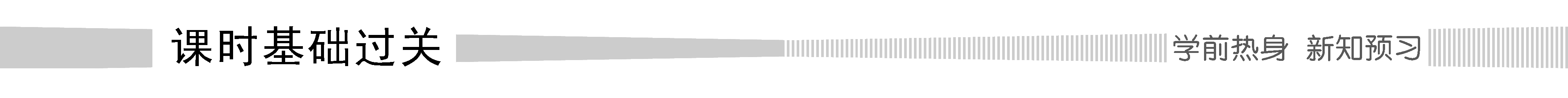 Ⅰ.词汇语境认知——写出语境中加黑单词或短语的意义
1.Spain is still our most popular holiday destination，which has too much to explore.____________
2.We found the painting we wanted was in the gallery upstairs.____________
3.In less than eight minutes，he completed his painting of a horse.____________
4.Some scientists believe that humans might one day quit the earth to colonize other planets.____________
5.Mr.Smith is a leading member of the medical profession.____________
6.The house has been repaired by the previous owner.____________
目的地
画廊
少于
离开
行业
先前的
Ⅱ.单词语境记忆——根据英汉提示写出单词的适当形式
previous
1.You must collect enough materials ____________(提前于) to your writing.
2.He has decided to ____________(放弃) as manager of the team.
3.I’m ready to do all those things which are more ____________(challenge).
4.I chose this image，which represents my style of street ____________ (photograph).
quit
challenging
photography
Ⅲ.短语语境填空——根据汉语提示写出适当的短语
less than
1.He with his family has been in this city for ________________(不到) a year.
2.She refused to ________________ (发表评论) on our designs.
3.International tourism may ________________(对……有影响) our environment and local history.
4.She studied Italian very hard to make her dream ________________ (实现).
5.My aunt hates public transportation ________________ (尤其).
make a comment
make an impact on
come true
in particular
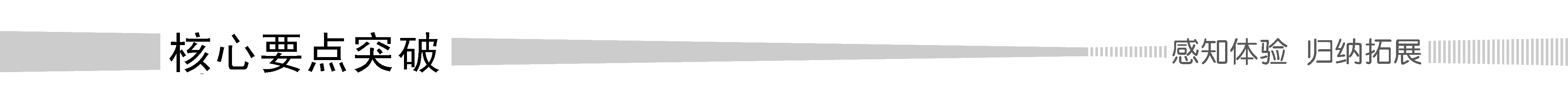 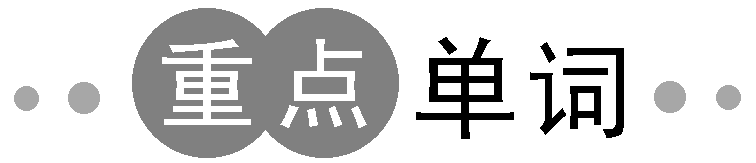 quit v.离开(工作岗位、学校等)；离任
·Why Lauren Bath quit her job as a chef and chose a different profession.(教材P52)
为什么劳伦·巴斯辞去了厨师的工作，选择了另一种职业。
·Why did the girl quit school at the age of ten?
为什么这个女孩在十岁就辍学了？
►单句语法填空
①My father made up his mind to quit ____________ (drink).
②He was glad to be quit ____________ the troublesome job.
drinking
of
►同义句转换
③The headmaster had to give up his post because of his poor health.
→The headmaster had to ________________ because of his poor health.
用法总结
quit doing sth放弃干某事，停止干某事
quit office/school离职/退学
be quit of sb/sth摆脱……
quit office
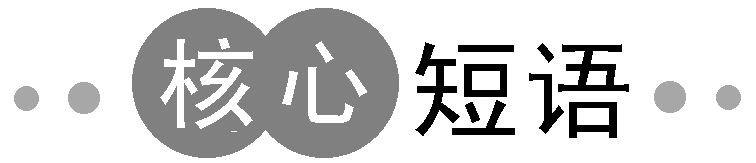 1.come true实现
·In 2013，I was determined to make my dream come true：I would become Australia’s first professional photo blogger.(教材P50)
2013年，我决心实现我的梦想：我将成为澳大利亚第一位职业照片博主。
►选用右栏短语填空
①Do you know how this ________________？
②I didn’t expect he should ________________ with you.
③You’d better go now，and I’ll ________________ later.
④The moon ________________ from behind the clouds.
⑤He ________________ from Japan in April and was presently sightseeing in South China.
came about
come along
come on
came out
came over
►补全句子
⑥If you work hard，your dream _________________________(会实现)sooner or later.
⑦Her ambition of winning an Olympic gold medal ______________________________
(没有被实现).
►同义句转换
⑧Disneyland will bring you into a magical world and make your dreams come true.
→Disneyland will bring you into a magical world and make your dreams ____________.
will come true
hasn’t been realized
realized
短语记牢
come about (某情况)发生
come along来，随同
come on来吧，跟着来
come out (花)开，发(芽)，出现，出来
come over过来，顺便来访
名师提醒　come true 是不及物动词，常用主动语态；realize 实现，是及物动词，常用被动语态。
2.fall in love with爱上……，倾心……
·I fell in love with northern WA and have been back six times.(教材P50)
我爱上了西澳大利亚的北部，回来了六次。 
►选用fall的相关短语填空
①I learned that if you ________________ something and do it all the time，you will get better at it.
②Being ill for more than two weeks，he missed school and ________________.
③Babies often ________________ when they are learning to walk.
④Leaves ________________ the trees in autumn.
fall in love with
fell behind
fall down
fall off
短语记牢
fall behind落后；跟不上
fall down倒塌；跌倒；失败；栽倒
fall off从……掉下来 
名师提醒　(1)同义短语：lose one’s heart to sb。
(2)fall in love with 表动作；be in love with 表状态。
3.become familiar with熟悉
·This crocodile is used to passengers throwing food from boats and now she is becoming familiar with humans.(教材P51)
这条鳄鱼习惯了乘客从船上扔食物，现在她对人类越来越熟悉了。
►单句语法填空
①Most of us are very familiar ____________ this nursery rhyme.
②Yao Ming became familiar ____________ the basketball fans in and around China.
►同义句转换
③The computer software they use is familiar to me.
→I ________________ the computer software they use.
with
to
am familiar with
短语记牢
be/get familiar with 熟悉……
be familiar to 为……熟悉

名师提醒
 be similar to 和……相似
4.make...aware of使……意识到，让某人知道……
·If I can do something to make others aware of the problem，then that’s part of the solution.(教材P51)
如果我能做一些事情让别人意识到这个问题，那么这就是解决方案中的一部分。
►补全句子
①We should _____________________________________________(让每个人都意识到)
his strengths and weaknesses so that we can work better as a team.
②I don’t think people _________________________________________(并不真正明白)
just how much it costs.
③She suddenly __________________________________(注意到) people looking at her.
④_______________________________(据我所知)，nobody has done anything about it.
make everyone aware of
are really aware of
became aware of
As far as I am aware
短语记牢
be/become aware of对……知道、明白；意识到……
be/become aware that...意识到……
as far as I’m aware据我所知 
名师提醒　make sb aware 后可以跟 that从句。
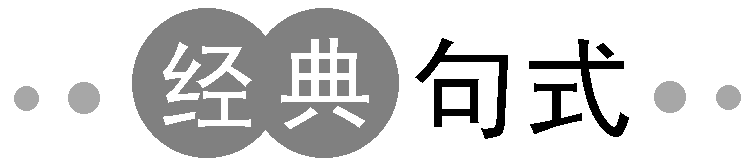 1.As a photographer，I love the bright light and amazing colours：red rocks，green plants，blue-green waters and blue skies.(教材P51)作为一个摄影师，我喜欢明亮的光线和惊人的颜色：红色的岩石，绿色植物，蓝绿色海水和蓝天。
【分析】 此处as为介词，意为“作为”，构成介词短语作状语。
【拓展】 as作连词的用法：
(1)引导时间状语从句，意为“当……的时候”。
(2)as引导原因状语从句，意为“因为，由于”。
(3)as引导让步状语从句，意为“虽然，尽管”，从句使用倒装语序。
(4)引导方式状语从句，意为“如同”。
As a lawyer by profession，she lacks the technical background，but she is an excellent manager.
作为一名职业律师，她缺乏技术背景，但她是一名优秀的经理。
You will grow wiser as you grow older.你会随着年龄的增长而越来越聪明。
As he wasn’t ready in time，we went without him.
因他未及时准备好，我们没有等他就先走了。
Strange as it may seem，nobody was injured in the accident.
这次意外虽然显得不可思议，却没有人受伤。
As we can see，computers have brought dramatic changes to the workplace.
正如我们所看到的，电脑给工作场所带来了巨大的变化。
单句语法填空
①____________ one of the most recognizable buildings in the world，The HongKong-Zhuhai-Macau Bridge makes us proud of China.
用as结构补全句子
②__________________________________________________(当我在车站等的时候)，I came across one of my old friends.
③____________________________________________________(由于他是一名编辑)，he knows what to do with any difficult situation.
④_____________________________(虽然天下大雨)，they went on working in the field.
⑤I never heard such stories about Einstein _____________________________________ (像我表姐讲的那样).
As
As I waited at the bus stop
As he is an editor
Hard as it was raining
as my cousin tells
2.I use my photography to make an impact on people，especially when it comes to environmental issues.(教材P51)我用我的摄影对人们产生影响，特别是在环境问题上。
【分析】 when it comes to(doing) sth当涉及某事/做某事时，to 是介词。
【拓展】 
When it comes to job interview，first impression is important.
当谈及求职面试时，第一印象很重要。
When it comes to teaching students English，he has a lot to say.
当涉及教学生英语时，他有很多话要说。
单句语法填空
①When it comes to ____________ (solve) math problems，I’m completely at sea.
②When ____________ comes to computer，some people believe that it is extremely valuable.
③I can use a computer，but when it comes ____________ repairing them，I know nothing.
solving
it
to
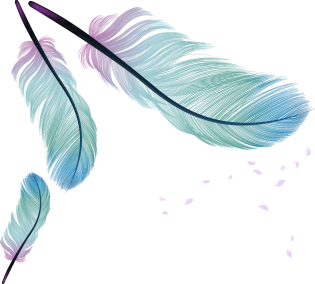